จดหมายข่าว     องค์การบริหารส่วนตำบลเสาธง          “ท้องถิ่นเข้มแข็ง   ร่วมแรงพัฒนา    ประชาเรียนรู้    คู่คุณธรรม”๓๗๗/๔  หมู่ที่  ๒  ต.เสาธง อ.ร่อนพิบูลย์  จ.นครศรีธรรมราช ๘๐๓๕๐  โทร.๐-๗๕๓๗-๓๐๔๖
ฉบับที่ ๔/๒๕๕๖  ประจำเดือนเมษายน  พ.ศ.๒๕๕๖
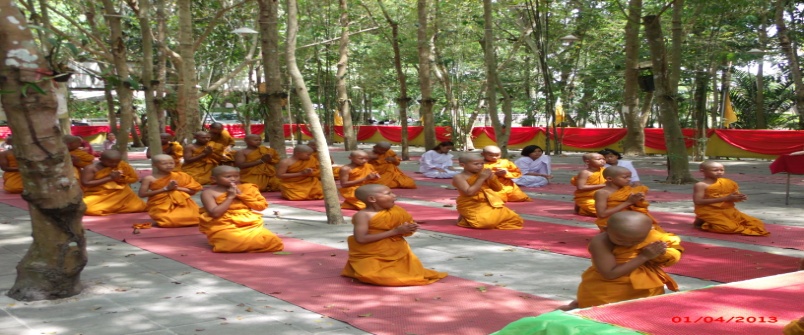 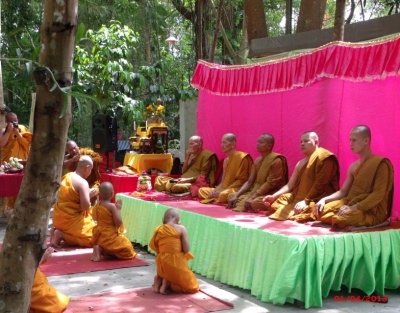 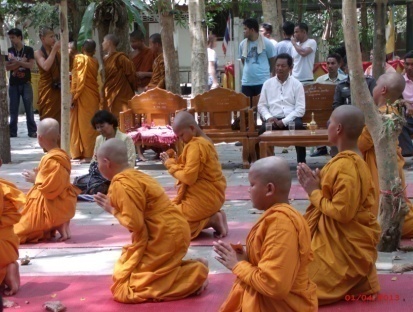 บรรพชาภาคฤดูร้อน
 จ่าสิบเอกธรรมนูญ   มูณีเกิด นายกองค์การบริหารส่วนตำบลเสาธง และ นายสัญชัย   สงคง รองนายกองค์การบริหารส่วนตำบลเสาธง   เข้าร่วมโครงการบรรพชา อุปสมบท ภาคฤดูร้อน   ให้กับเยาวชนในพื้นที่
ตำบลเสาธง ณ  วัดธงทอง 
ในวันที่   ๑  เมษายน  ๒๕๕๖
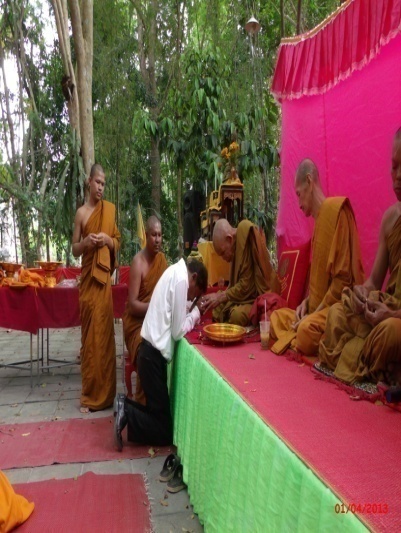 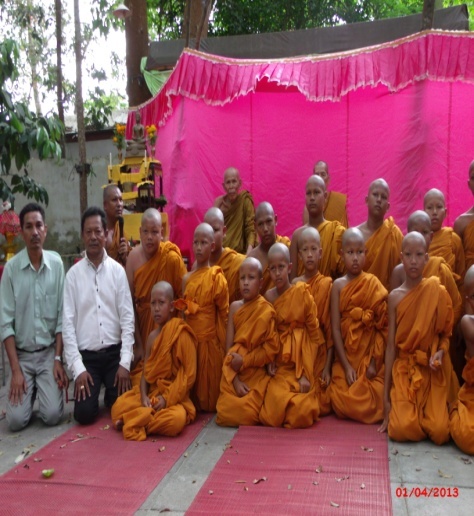 ทักทาย>> :  :
สวัสดีค่ะ.....
เริ่มเข้าสู่หน้าร้อน กับเดือนเมษายน  ซึ่งเดือนนี้ถือได้ว่าเป็นเดือนที่คนไทยได้ให้ความสำคัญเป็นอย่างมาก เพราะนอกจากจะมีเทศกาลสงกรานต์ที่ทุกคนรอคอยแล้ว ยังเป็นวันที่ลูกหลานจะได้แสดงออกและรดน้ำขอพรผู้สูงอายุ รวมไปถึงการทำบุญ ตักบาตรในวันขึ้นปีใหม่ของไทยด้วย ก็ขอให้ทุกท่านได้เที่ยวสงกรานต์อย่างปลอดภัย เมาไม่ขับ นะค่ะ
 ด้วยความห่วงใยและปรารถนาดีต่อทุกท่าน  
องค์การบริหาร
ส่วนตำบลเสาธง
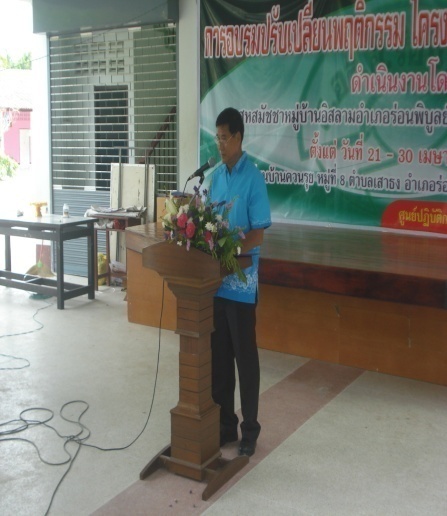 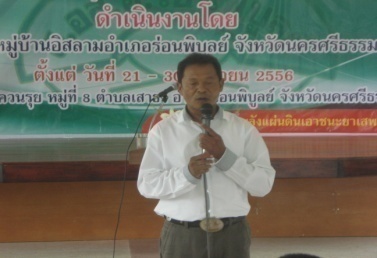 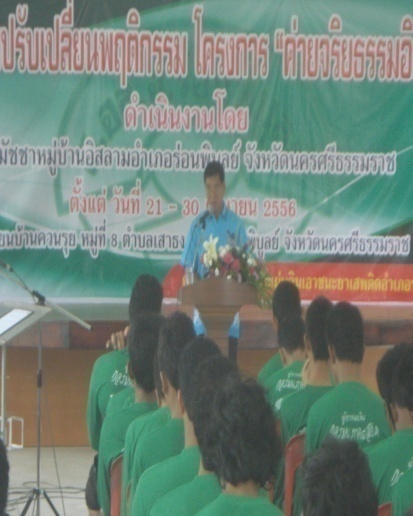 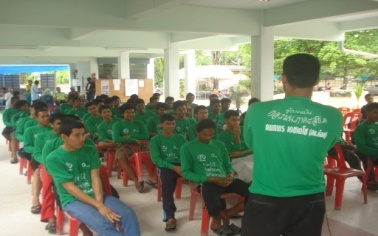 โครงการ “ค่ายจริยธรรมอิสลาม”
    การอบรมปรับเปลี่ยนพฤติกรรม โครงการ “ค่ายจริยธรรมอิสลาม”  โดยดำเนินการตั้งแต่วันที่  ๒๑ – ๓๐  เมษายน  ๒๕๕๖  ณ โรงเรียนบ้านควนรุย  หมู่ที่  ๘  ตำบลเสาธง
งานประชาสัมพันธ์   สำนักงานปลัด  องค์การบริหารส่วนตำบลเสาธง  โทรศัพท์  ๐-๗๕๓๗-๓๐๔๖ ต่อ ๑๓  www.saotong.go.th
จดหมายข่าว                            องค์การบริหารส่วนตำบลเสาธง                      “ท้องถิ่นเข้มแข็ง  ร่วมแรงพัฒนา  ประชาเรียนรู้   คู่คุณธรรม”  ๓๗๗/๔ หมู่ที่  ๒  ต.เสาธง อ.ร่อนพิบูลย์  จ.นครศรีธรรมราช ๘๐๓๕๐   โทร.๐-๗๕๓๗-๓๐๔๖
ฉบับที่ ๔/๒๕๕๖  ประจำเดือนเมษายน  พ.ศ.๒๕๕๖
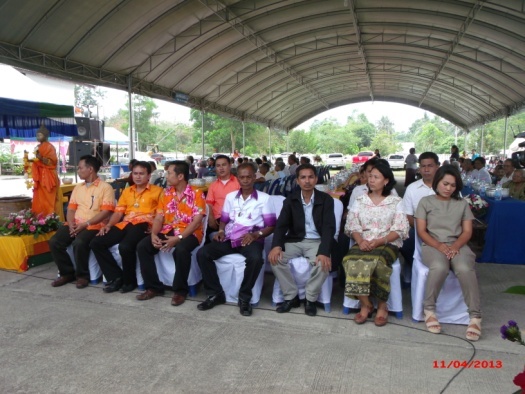 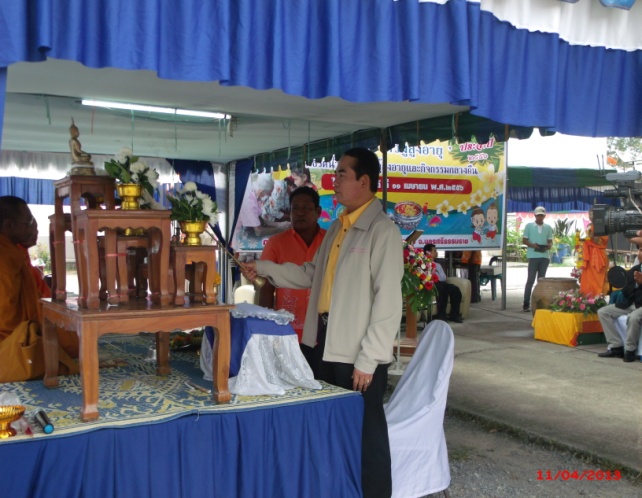 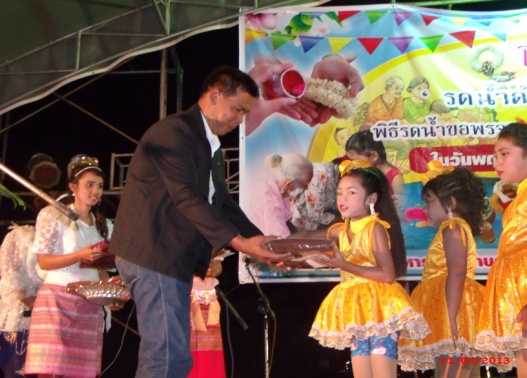 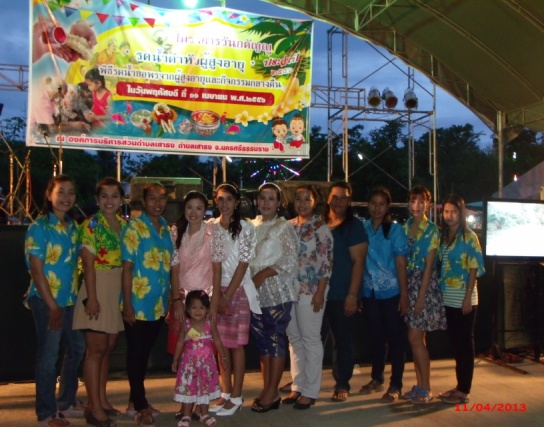 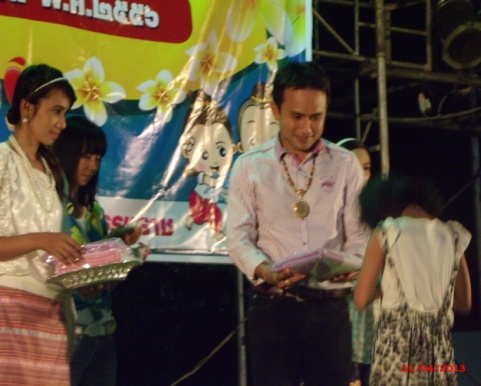 วันกตัญญู (รดน้ำขอพรผู้สูงอายุ)
องค์การบริหารส่วนตำบลเสาธง จัดงานวันกตัญญู เพื่อสืบสานประเพณี อันดีงาม และให้ลูกหลานได้แสดงความกตัญญู  ขอพร ต่อผู้สูงอายุ  เมื่อวันที่ ๑๑  เมษายน  ๒๕๕๖   ณ  อบต.เสาธง
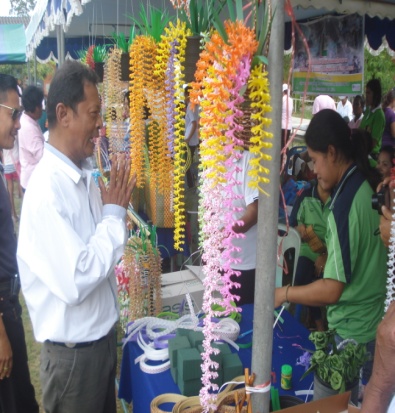 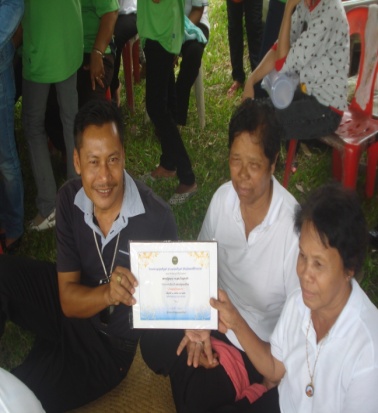 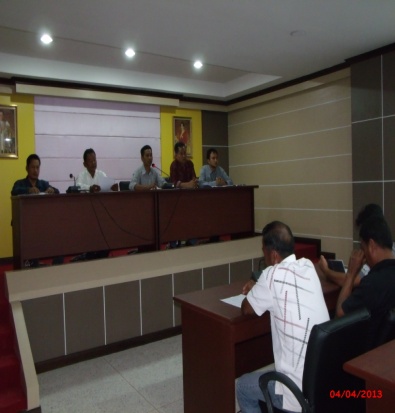 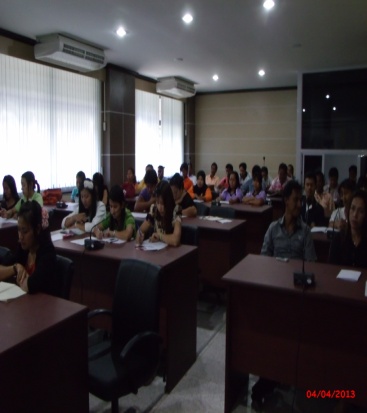 ประชุมพนักงานประจำเดือน เมษายน ๕๖
ข้าราชการ พนักงาน ลูกจ้าง ประชุมประจำเดือนเพื่อหาแนวทางในการปฏิบัติราชการต่างๆ เพื่อประโยชน์สุขของประชาชน
วันดอกลำดวน 
นายกองค์การบริหารส่วนตำบลเสาธง และคณะผู้บริหารเดินทางไปชมกิจกรรมของ ผู้สูงอายุจาก รพ.สต.บ้านสระพังในงานวันดอกลำดวน
งานประชาสัมพันธ์   สำนักปลัด  องค์การบริหารส่วนตำบลเสาธง  โทรศัพท์  ๐-๗๕๓๗-๓๐๔๖ ต่อ ๑๓  www.saotong.go.th
จดหมายข่าว                         องค์การบริหารส่วนตำบลเสาธง                   “ท้องถิ่นเข้มแข็ง   ร่วมแรงพัฒนา   ประชาเรียนรู้  คู่คุณธรรม”  ๓๗๗/๔ หมู่ที่  ๒  ต.เสาธง อ.ร่อนพิบูลย์  จ.นครศรีธรรมราช ๘๐๓๕๐   โทร.๐-๗๕๓๗-๓๐๔๖
ฉบับที่ ๔/๒๕๕๖  ประจำเดือนเมษายน  พ.ศ.๒๕๕๖
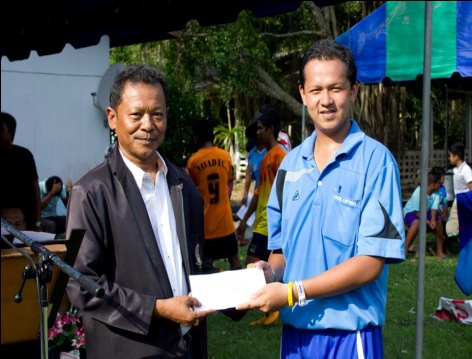 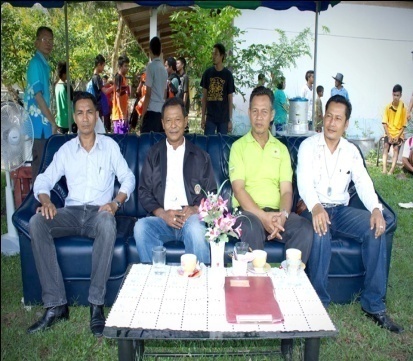 การแข่งขันกีฬาหมู่บ้าน (ป่าแชงคัพ)
นายกองค์การบริหารส่วนตำบลเสาธง  และคณะผู้บริหาร 
เข้าร่วมชมการแข่งขันกีฬาหมู่บ้าน (ป่าแชงคัพ)  
จัดโดยศิษย์เก่าโรงเรียนบ้านป่าแชง    
 ณ    สนามกีฬาโรงเรียนบ้านป่าแชง  
เมื่อวันที่  ๑๘   เมษายน   ๒๕๕๖
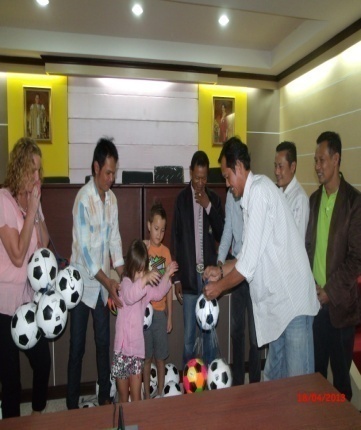 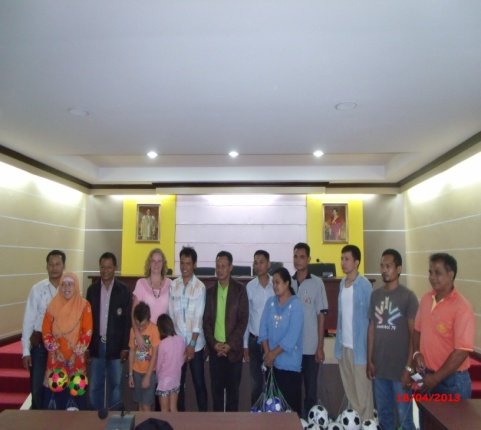 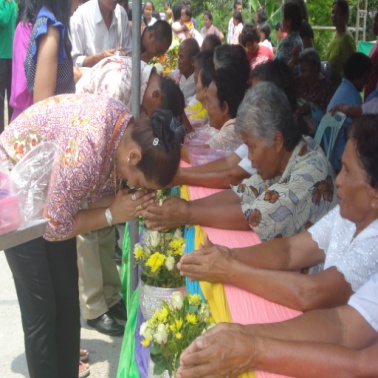 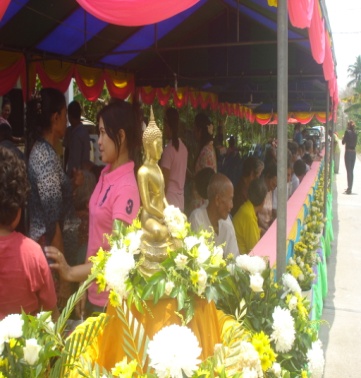 รับมอบอุปกรณ์กีฬา (ลูกฟุตบอล)
คุณไมตรี  พลายทอง และครอบครัว ได้จัดซื้ออุปกรณ์กีฬา (ฟุตบอล) มอบให้กับตัวแทนหมู่บ้าน จำนวน ๖๐ ลูก
วันสงกรานต์ หมู่ที่ ๔ 
ผู้นำหมู่บ้าน และ ชาวบ้าน หมู่ที่ ๔ จัดงานวันสงกรานต์ เพื่อสืบสานประเพณีไทย
พระบรมราโชวาท
กระเจี๊ยบแดง ถือว่าเป็นสมุนไพรที่มีประโยชน์มากมาย ทุกส่วนของกระเจี๊ยบแดง มีประโยชน์แตกต่างกัน ไม่ว่าจะนำมาประกอบอาหาร ทำเครื่องดื่ม หรือเป็นสมุนไพรใช้แทนยาได้ด้วย ค่ะ  เช่น ผลอ่อน ต้มรับประทานติดต่อกัน  ๕-๘ วัน ช่วยขับพยาธิตัวจี๊ด ผลแห้ง ป่นเป็นผงรับประทานครั้งละ ๑ ช้อน ดื่มน้ำตาม วันละ ๓-๔ ครั้ง ช่วยรักษาโรคกระเพาะ และลำไส้อักเสบ กลีบเลี้ยงสีแดง ใช้ทำเครื่องดื่ม ลดความหนืดของเลือด ป้องกันต่อมลูกหมากโต
มุมสุขสภาพ
“หลักของคุณธรรม คือ การคิดด้วยจิตใจที่เป็นกลาง ก่อนจะพูดจะทำสิ่งไร จำเป็นต้องหยุดคิดเสียก่อน เพื่อรวบรวมสติให้ตั้งมั่น และให้จิตใจสว่างแจ่มใส ซึ่งเมื่อฝึกหัดจนคุ้นเคยชำนาญแล้ว จะกระทำได้คล่องแคล่ว ช่วยให้แสดงความรู้ ความคิด ในเรื่องต่าง ๆ ให้ผู้ฟังเข้าใจได้ง่าย ได้ชัด
 ไม่ผิดทั้งหลักวิชาทั้งหลักคุณธรรม ”
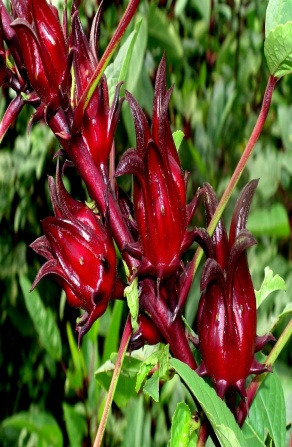 งานประชาสัมพันธ์   สำนักงานปลัด  องค์การบริหารส่วนตำบลเสาธง  โทรศัพท์  ๐-๗๕๓๗-๓๐๔๖ ต่อ ๑๓  www.saotong.go.th